5.00 Understand business technology.
5.02 Understand the principles of computer systems.
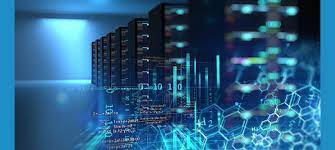 Components of a computer system
Computer system: consists of hardware (physical parts of the computer) and software (programs and data used with the physical computer).
Input devices: keyboards, mouse, scanners, cameras, joysticks, and microphones; a piece of equipment used to provide data and control signals to an information processing system
Output device: Monitor, Printer, Speakers; any piece of computer hardware equipment which converts information into human readable form
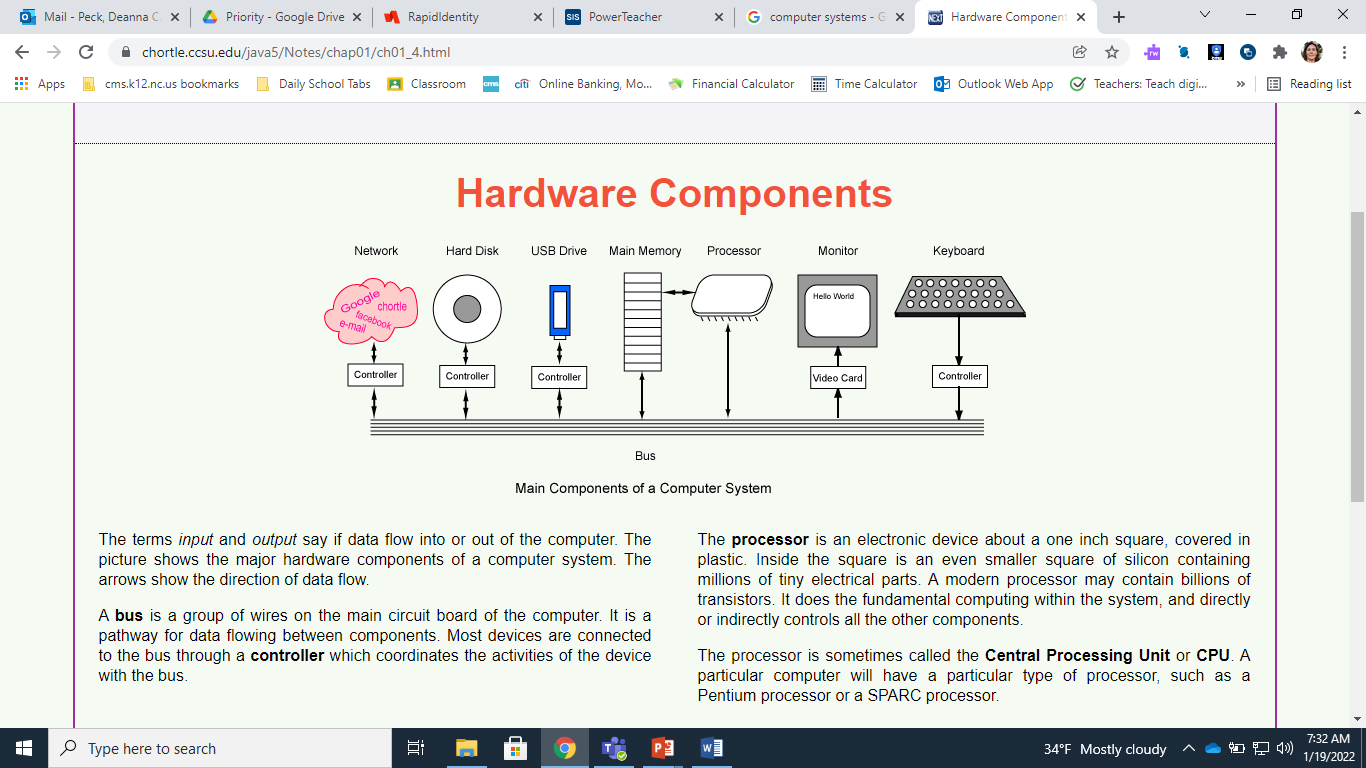 Hardware components
Hardware: The physical components of a computer system (e.g., the central processing unit, hard drive, modem)
Central Processing Unit (CPU): a particular computer will have a particular type of processor
Network: consists of two or more computers connected so that they can exchange data and programs.
Main memory: closely connected to the processor, stored data are quickly and easily changed, holds the 
Processor: contain billions of transistors; responsible for the fundamental computing within the system, and directly or indirectly controls all the other components.
Software components
Software: Programs that instruct computers to perform specific operations
Application programs: programs that people use to get their work done.
Embedded system: a computer system that is part of a larger machine and which controls how that machine operates
Processor: contain billions of transistors; responsible for the fundamental computing within the system, and directly or indirectly controls all the other components.
Secondary memory: connected to main memory, stored data are easily changed, but changes are slow compared to main memory, and used for long-term storage of programs and data.
Operating system: responsible for starting up application programs, running them, and managing the resources that they need.
Software components
RAM (Random Access Memory): "Random" means that the memory cells can be accessed in any order and the type of silicon chip used to implement main memory.
ROM (Read Only Memory): used to make a section of main memory read-only.
Motherboard: components are connected to the main circuit board of the computer.
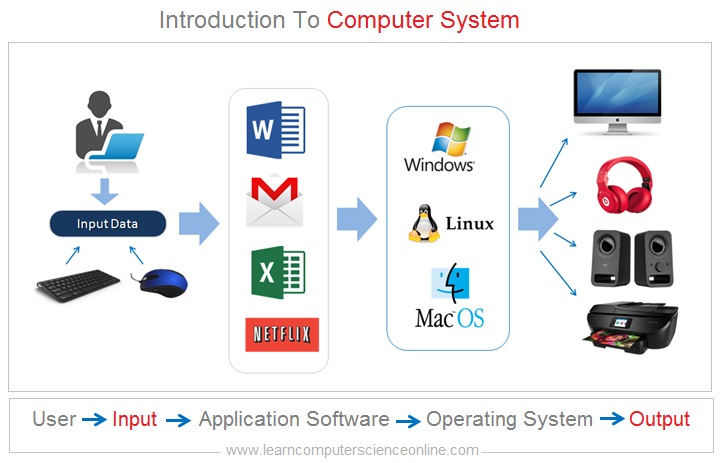